LOGO
YOUR PRESENTATION TITLE
Insert the Subtitle of Your Presentation
https://www.freeppt7.com.
CONTENTS
Click to add the title
Click to add the title
03。
01。
Powerpoint. is a complete a complete a tha iad a tha iad a tha iad a tha iad.
Powerpoint. is a complete a complete a tha iad a tha iad a tha iad a tha iad.
Click to add the title
Click to add the title
04。
02。
Powerpoint. is a complete a complete a tha iad a tha iad a tha iad a tha iad.
Powerpoint. is a complete a complete a tha iad a tha iad a tha iad a tha iad.
01
Click here to add a title.
Powerpoint. is a complete a complete a tha iad a tha iad a tha iad a tha iad.
Click here to add a title.
Click here to add a title
Please paste or enter your text here.
Click here to add a title
Please paste or enter your text here.
Click here to add a title
Please paste or enter your text here.
Click here to add a title
Please paste or enter your text here.
Click here to add a title
Please paste or enter your text here.
Click here to add a title
Please paste or enter your text here please paste or enter your text here.
Please paste or enter your text here please paste or enter your text here.
01
03
Please paste or enter your text here please paste or enter your text here.
Please paste or enter your text here please paste or enter your text here.
02
04
Click here to add a title
Enter your text
Enter yours.
The content of the text
Enter yours.
The content of the text
78%
Enter your text.
Add a title.
Add a title.
Add a title.
Add a title.
Add a title.
Click here to add a title.
TEXT.
TEXT.
TEXT.
TEXT.
TEXT.
Please paste or enter your text here.
Please paste or enter your text here.
Please paste or enter your text here.
Please paste or enter your text here.
Please paste or enter your text here.
02
Click here to add a title.
Powerpoint. is a complete a complete a tha iad a tha iad a tha iad a tha iad.
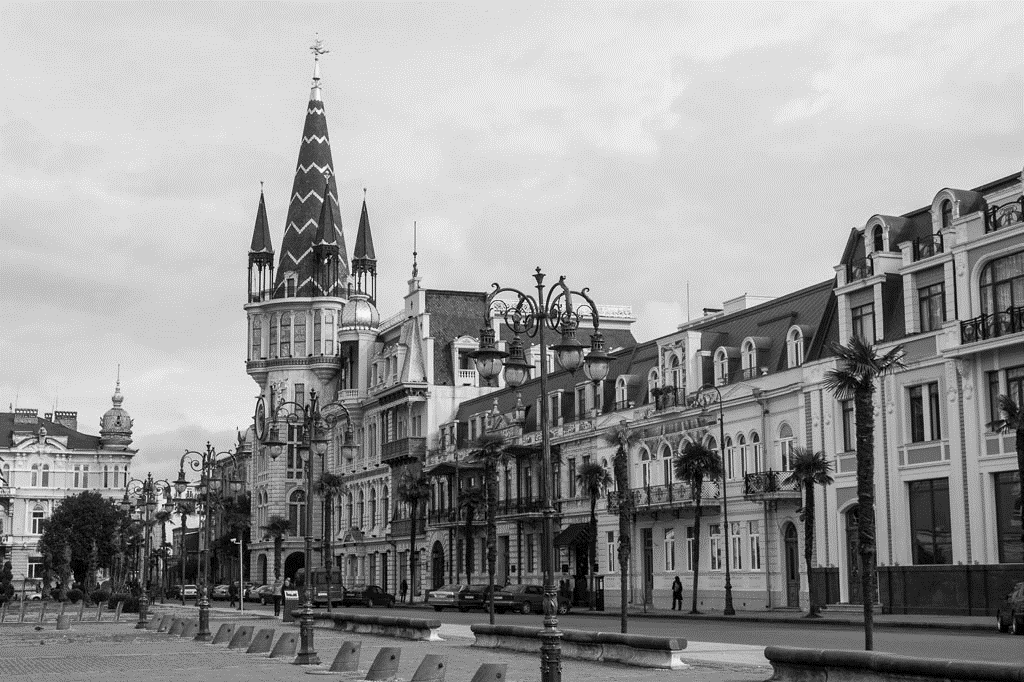 Add a title here
After your content is typed here, or after you copy your text, select Paste in this box and choose to keep only the text.。
Click here to add a title.
After your content is typed here, or after you copy your text, select Paste in this box and choose to keep only the text.。
Click here to add a title.
Add a title here.
NO.2.
After your content is typed here, or after you copy your text, select Paste in this box and choose to keep only the text.。
Message 02.
Message 02.
Click here to add a title.
Add a title here.
Click here to add a title.
After your content is typed here, or after you copy your text, select Paste in this box and choose to keep only the text.。
Click here to add a title.
Click here to add a title.
Please paste or enter your text here.
Title
Please paste or enter your text here please paste or enter your text here.
Add a title.
Please paste or enter your text here.
Title
Add a title.
Please paste or enter your text here.
Title
Add a title.
Please paste or enter your text here.
Title
Add a title.
Click here to add a title.
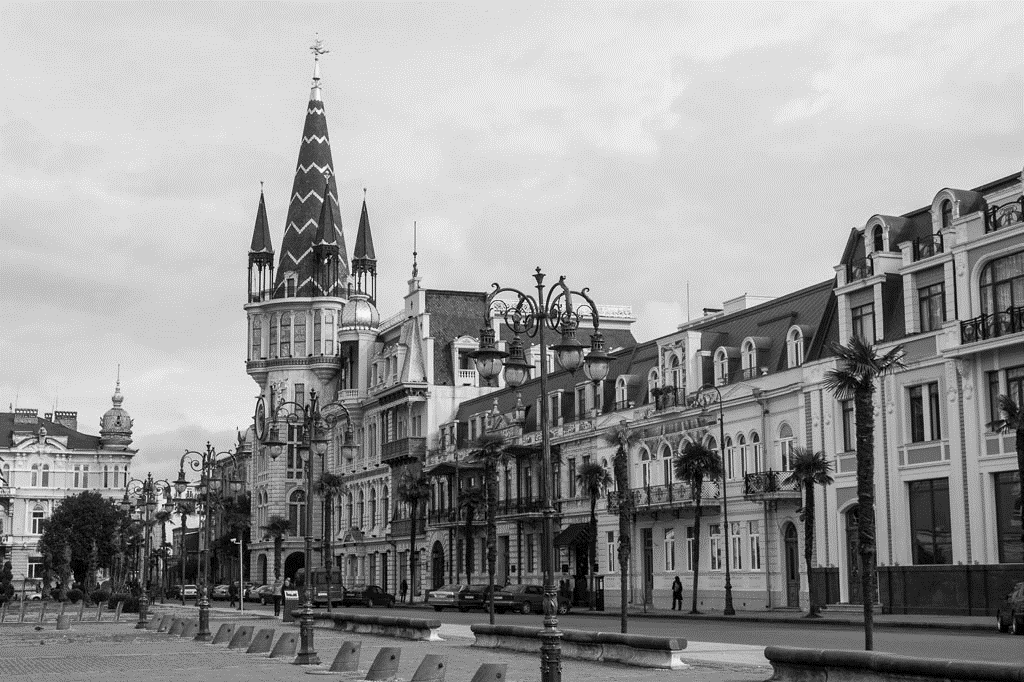 64,500
$
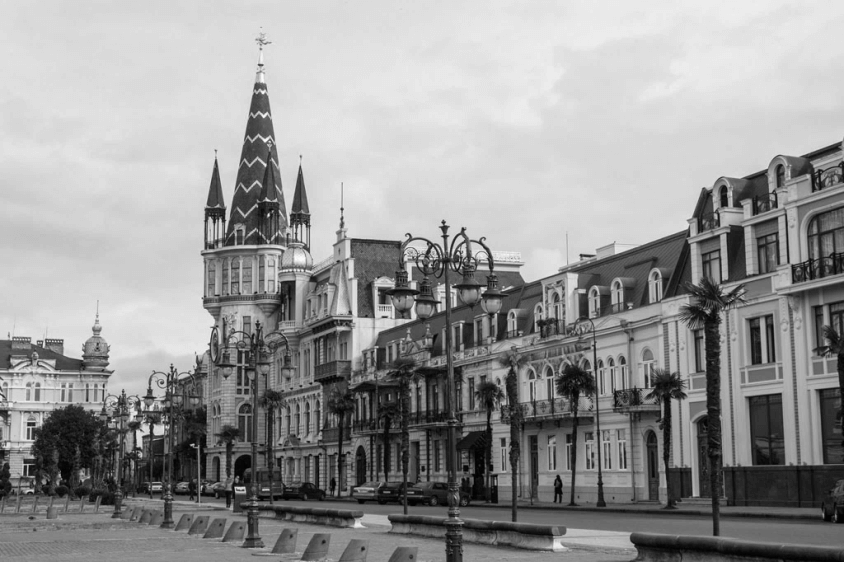 Add a title here.
After your content is typed here, or after you copy your text, select Paste in this box and choose to keep only the text.。
Click here to add a title
03
Powerpoint. is a complete a complete a tha iad a tha iad a tha iad a tha iad.
Click here to add a title
Click to add the title.

Click to add the title.

Click to add the title.

Click to add the title.
Click here to add a title
Please paste or enter your text here.
Please paste or enter your text here please paste or enter your text here.
Click here to add a title
Please paste or enter your text here.
Click here to add a title.
Click here to add a title.
Click here to add a title.
Please paste or enter your text here.
Please paste or enter your text here.
Click here to add a title.
Click here to add a title.
Please paste or enter your text here.
Please paste or enter your text here.
Click here to add a title.
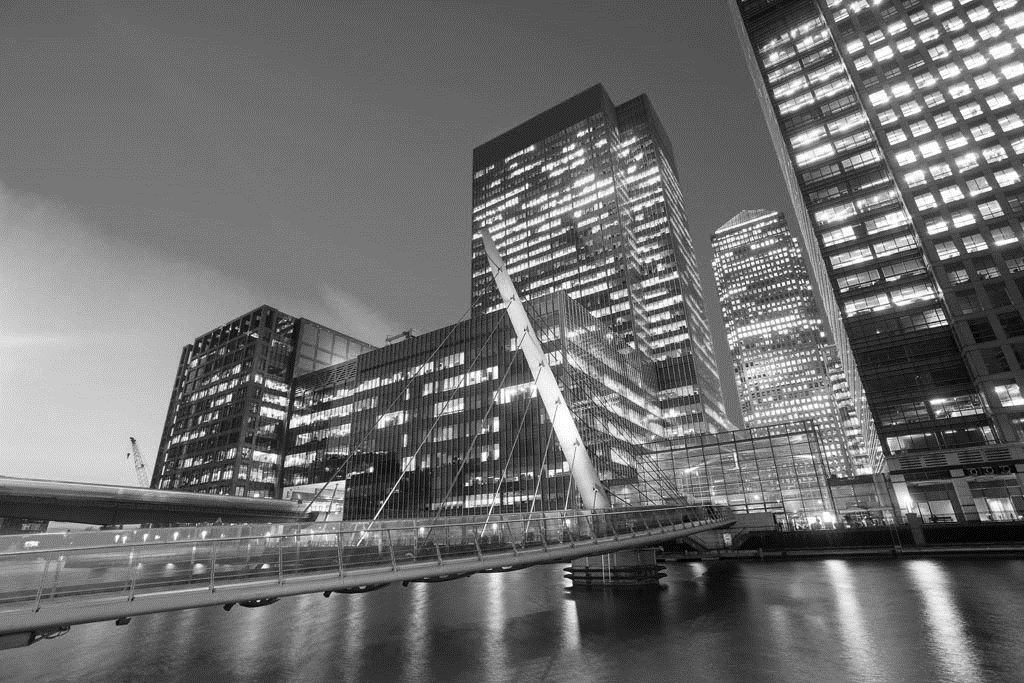 After your content is typed here, or after you copy your text, select Paste in this box and choose to keep only the text.。
Add a title here.
True mastery of any any sskill son.
Click here to add a title.
Click here to add a title.
After your content is typed here, or after you copy your text, select Paste in this box and choose to keep only the text.。
85。%
Click here to add a title.
After your content is typed here, or after you copy your text, select Paste in this box and choose to keep only the text.。
Click here to add a title.
Add a title here.
Please paste or enter your text here please paste or enter your text content here please paste or enter your text content here or enter your text content here.
Add a title here.
Please paste or enter your text here please paste or enter your text content here please paste or enter your text content here or enter your text content here.
04
Click here to add a title.
Powerpoint. is a complete a complete a tha iad a tha iad a tha iad a tha iad.
Click here to add a title.
64,500。
93,440。
$
$
Add a title here.
After your content is typed here, or after you copy your text, select Paste in this box and choose to keep only the text.。
Add a title here.
After your content is typed here, or after you copy your text, select Paste in this box and choose to keep only the text.。
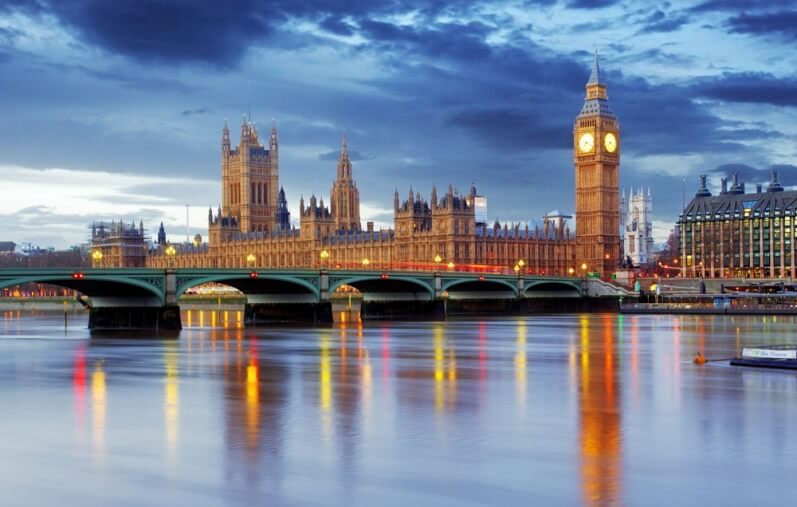 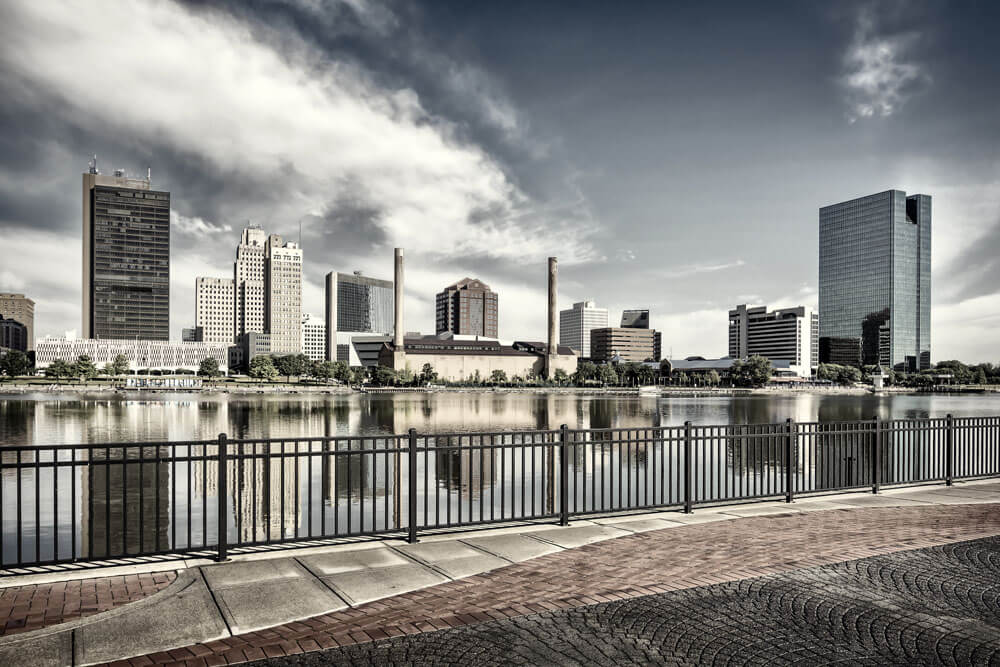 85%
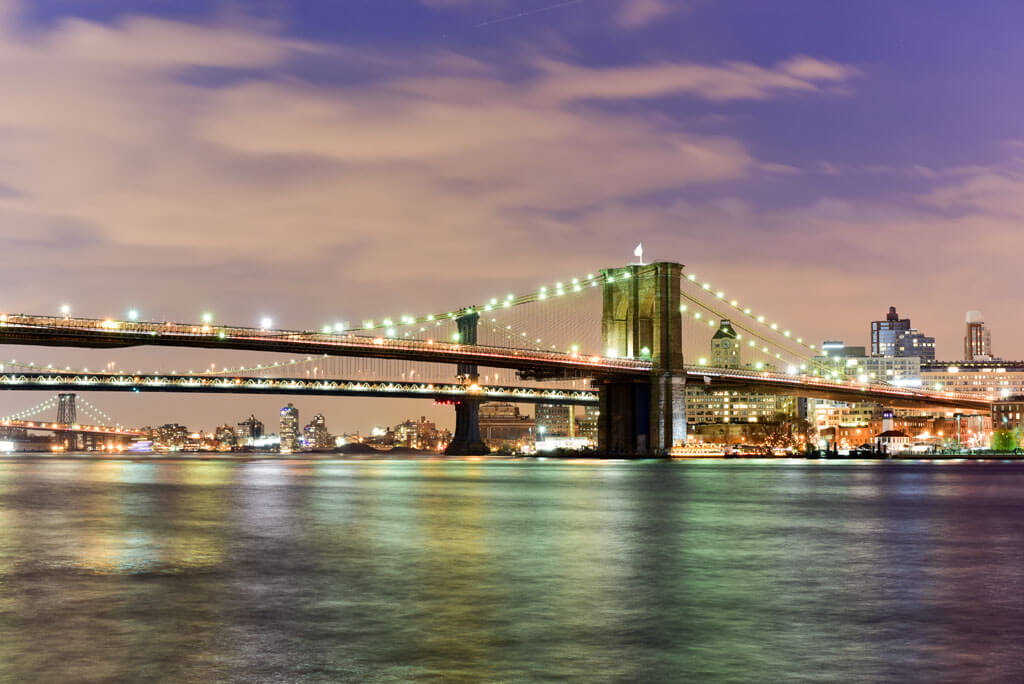 Click to add title.
After your content is typed here, or after you copy your text, select Paste in this box and choose to keep only the text.。
Add a title here.
After your content is typed here, or after you copy your text, select Paste in this box and choose to keep only the text.。
Click here to add a title.
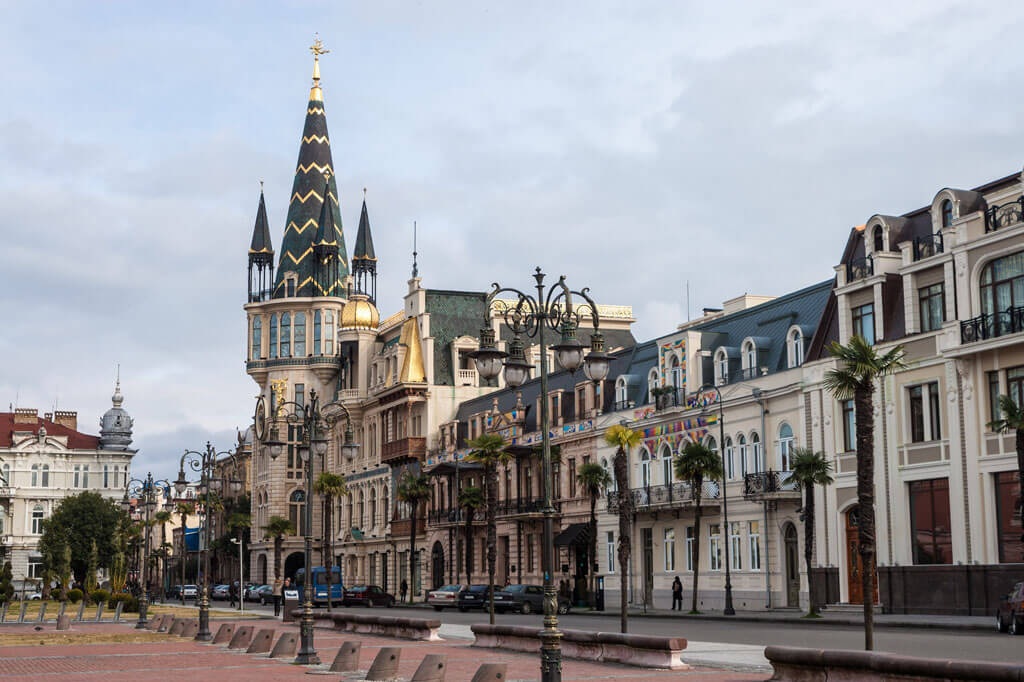 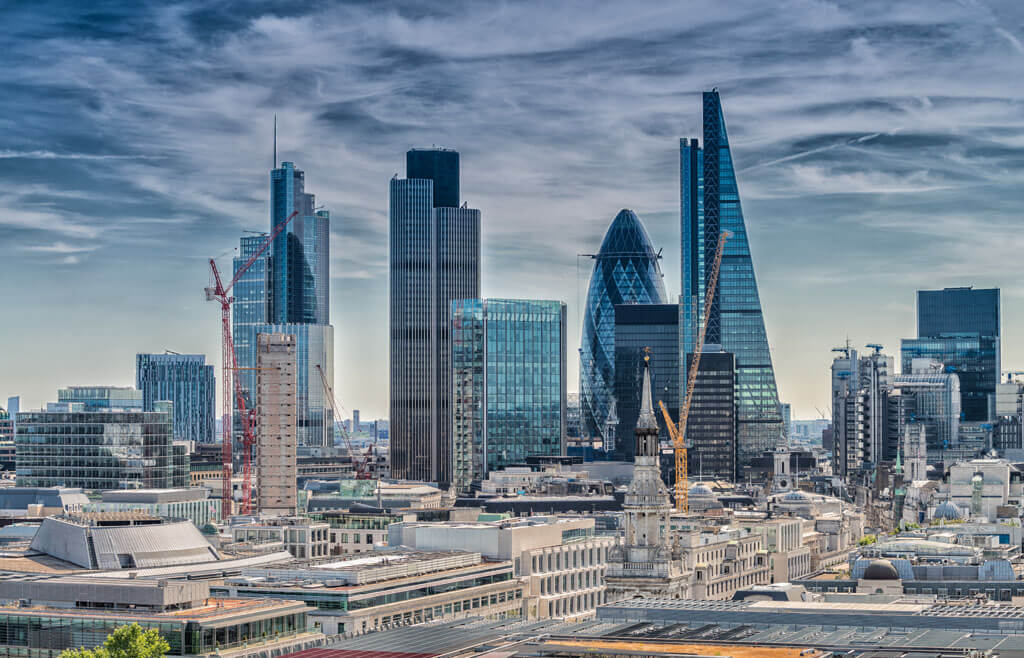 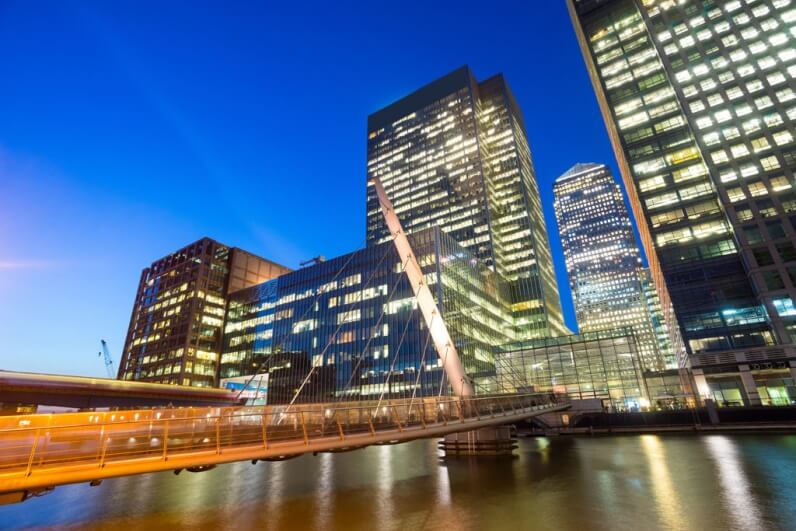 Click here to add a title.
Click here to add a title.
Click here to add a title.
Please paste or enter your text here please paste or enter your text here.
Please paste or enter your text here please paste or enter your text here.
Please paste or enter your text here please paste or enter your text here.
Click here to add a title.
Click here to add a title.
After your content is typed here, or after you copy your text, select Paste in this box and choose to keep only the text.。
Click here to add a title.
After your content is typed here, or after you copy your text, select Paste in this box and choose to keep only the text.。
Please paste or enter your text here.
Please paste or enter your text here.
01。
Here's the addition.
Add a title.
02。
Here's the addition.
Add a title.
Please paste or enter your text here.
Please paste or enter your text here.
03。
Here's the addition.
Add a title.
04。
Here's the addition.
Add a title.
LOGO
Thank you
Insert the Subtitle of Your Presentation.
https://www.freeppt7.com.
Fully Editable Icon Sets: A
Fully Editable Icon Sets: B
Fully Editable Icon Sets: C